Everest-D V5 presentation
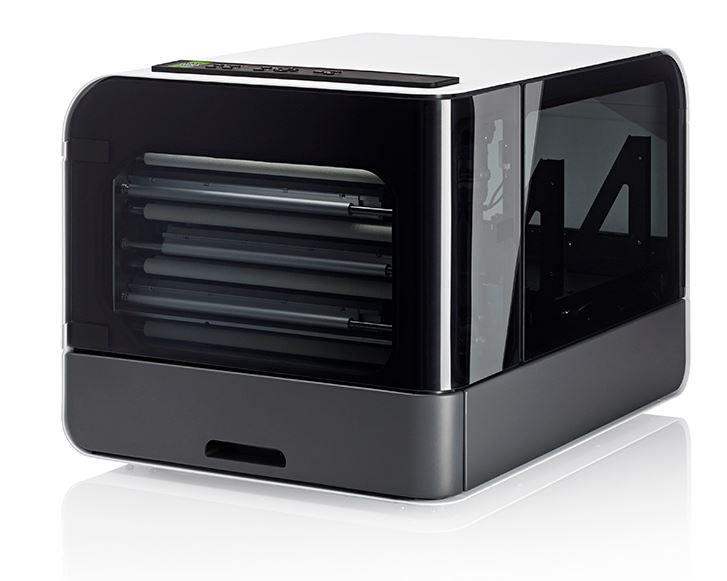 Braille printing made easy
www.indexbraille.com
28/06/2018
1
The idea of BrailleBox
Triple the speed of traditional embossers achieved by using 3 embossing heads
Price, a fraction of competitors
Re-use Basic/Everest modules
Benefit from higher total production volume
Re-use of well established modules increases quality
Reduce the noise level by the closed construction
Increase the sheet-feeder size, the same unit was used by HP in LaserJet 3. 
Make glass and light as design objects
Dark active surfaces and light covers
Optimized for booklet printing on A3 or11x17 inch paper
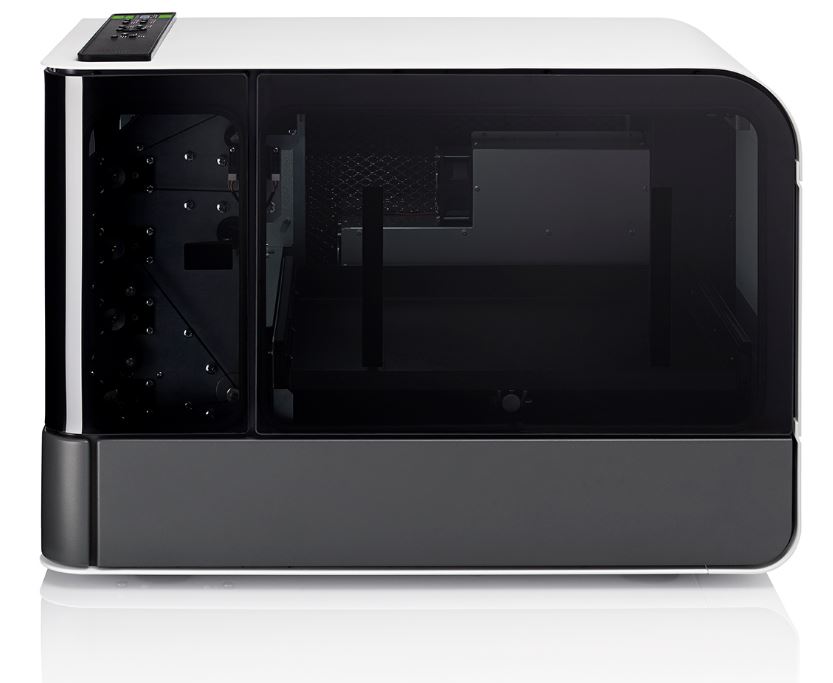 28/06/2018
2
5 Design awards
BrailleBox is the most beautiful braille printer ever made. It is the only product for the blind with multiple design awards.
RedDot, Germany
Good Design, USA
Great Design Price, Sweden
German Design Award
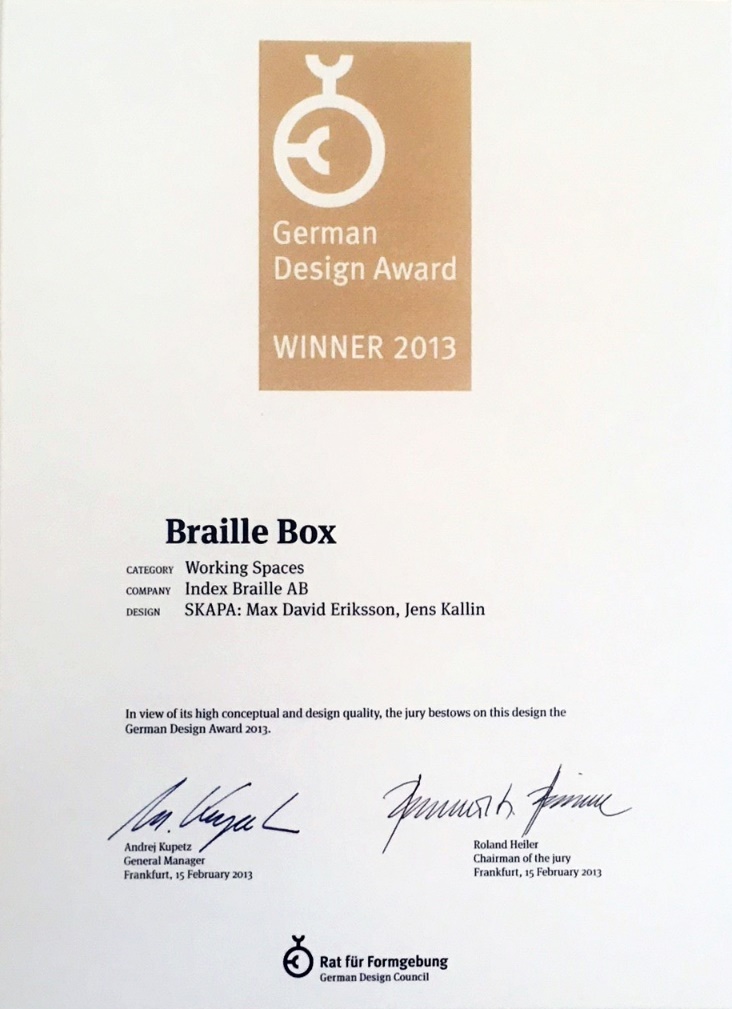 28/06/2018
3
BrailleBox V5 vs. V4
The BrailleBox V4 was the most advanced development work Index have ever completed. As such there was some improvement opportunities in the BrailleBox V4 which we have now significantly improved on in BrailleBox V5.
Complicated electronic hardware is simplified. Number of electronic boards is reduced from 4 to 2. 
The mechanical door opening is replaced with opening by the DOOR key
Sensors for embossing head home position is implemented
All parts of the user interface is integrated in the control panel of BrailleBox V5.
The LED lights are simplified
The paper arms/servos can be replaced without open the top cover
28/06/2018
4
Most popular production braille printer
Since the introduction in 2011 the BrailleBox has dominated the global production braille printer market
High braille quality
300-pages sheet-feeder
Three embossing head giving high-speed
Competitive price
Braille and text labelled control panel
Possible to mix braille and tactile-graphicswithin the same document
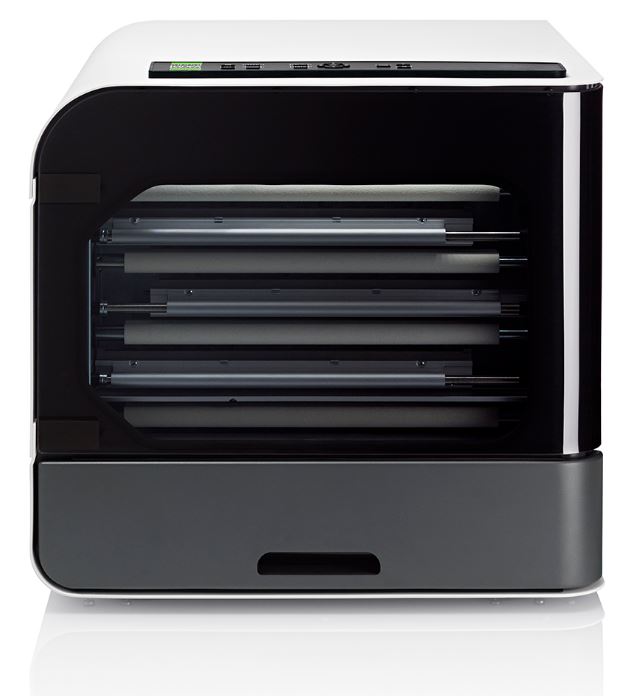 28/06/2018
5
Booklet the recommended format
Booklet printing is made on A3 or 11,5x17 inch paper, it folds to A4 or letter format. Benefits with booklet:
The paper out works is reduced to staple and fold. No need for holing, wire binding etc. 
The embossing speed is higher than on smaller A4/letter papers
The function of the sheet-feeder is even more stable with this wider paper
The booklet braille production process
Print
Staple
Fold
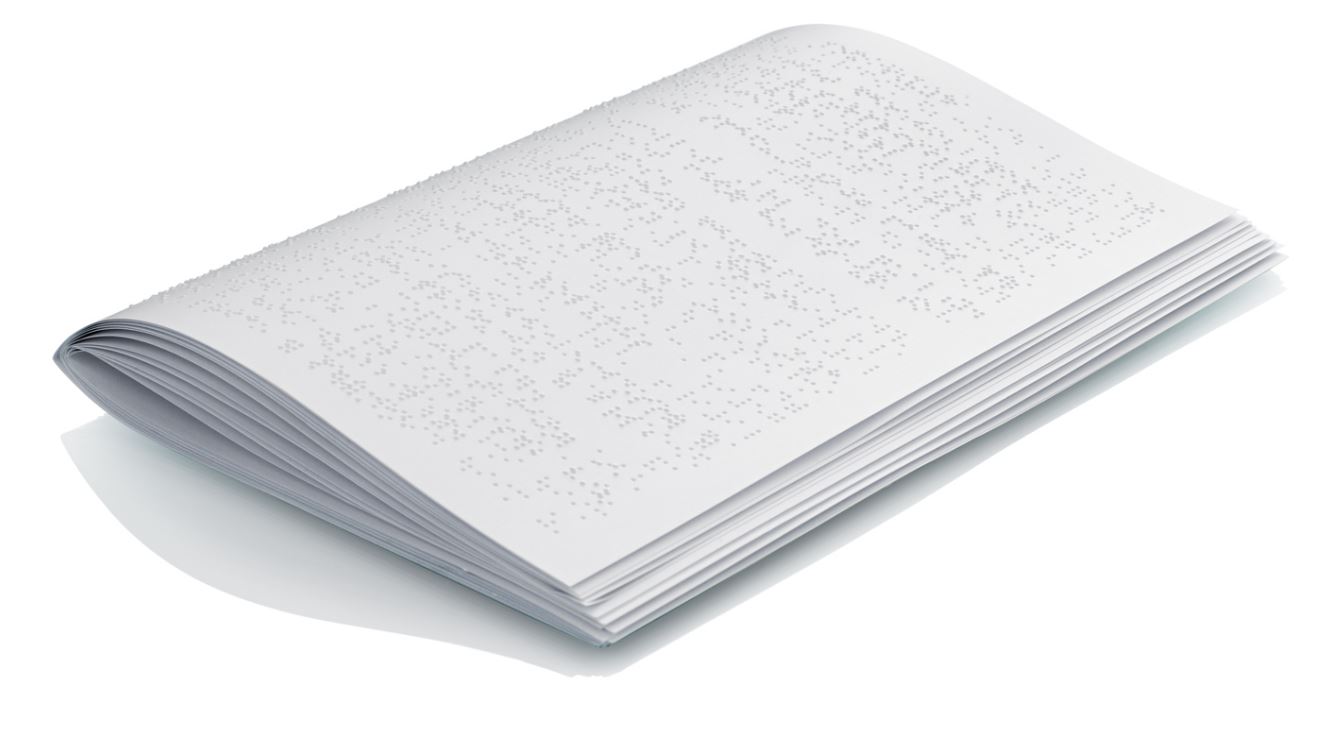 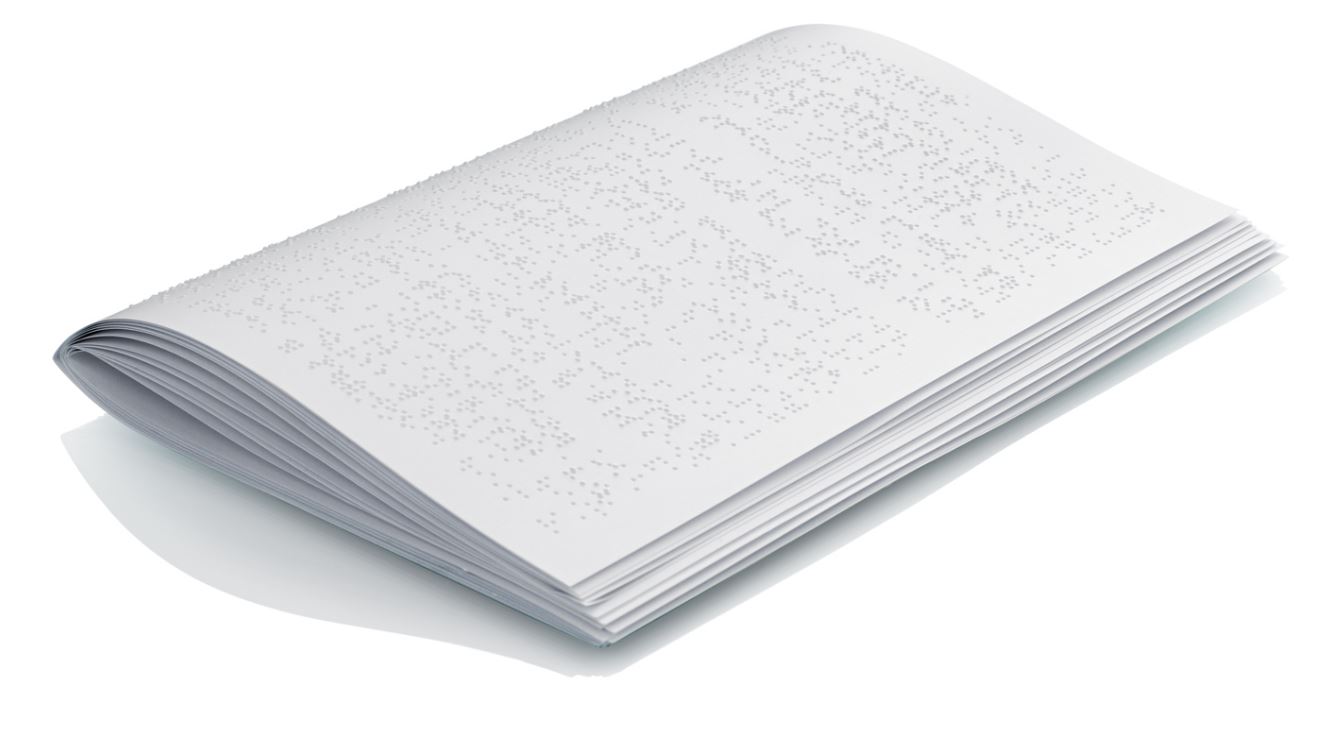 28/06/2018
6
BralleBox a fix star in braille production
BrailleBox is the market leading sheet-fed productionbraille printer since the introduction in 2011.
BrailleBox is 100% constructed by Index
BrailleBox is made for continuous printing
BrailleBox sheet-feeder production tools andintellectual property is owned by Index
The sheet feeder is tuned for best function onheavy braille paper
28/06/2018
7
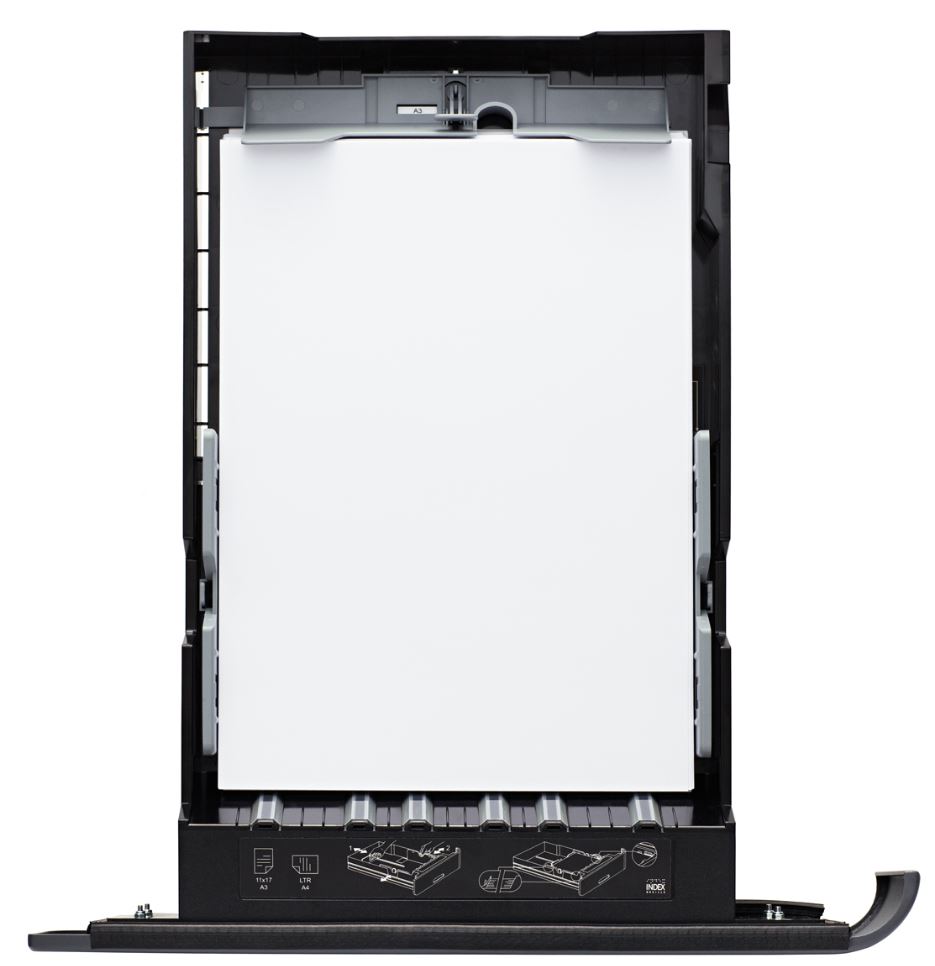 Useful cut-sheet feeder
Cut-sheet paper is available every ware 
Cut-sheet paper is inexpensive
The 300-pages sheet-feeder owned by Index
Paper width up to 297 mm
Paper length up to 432 mm
28/06/2018
8
All connectors
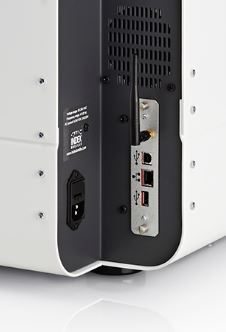 Network
Wired IP port
WiFi IP port
Bluetooth
Standard USB port
USB Host portBraille printing from standard USB
28/06/2018
9
Modern user interface
Control panel
Speech feedback in 19 languages
Speaker embedded in control panel
Labelled in braille and text
LED lighted text and icon feedback
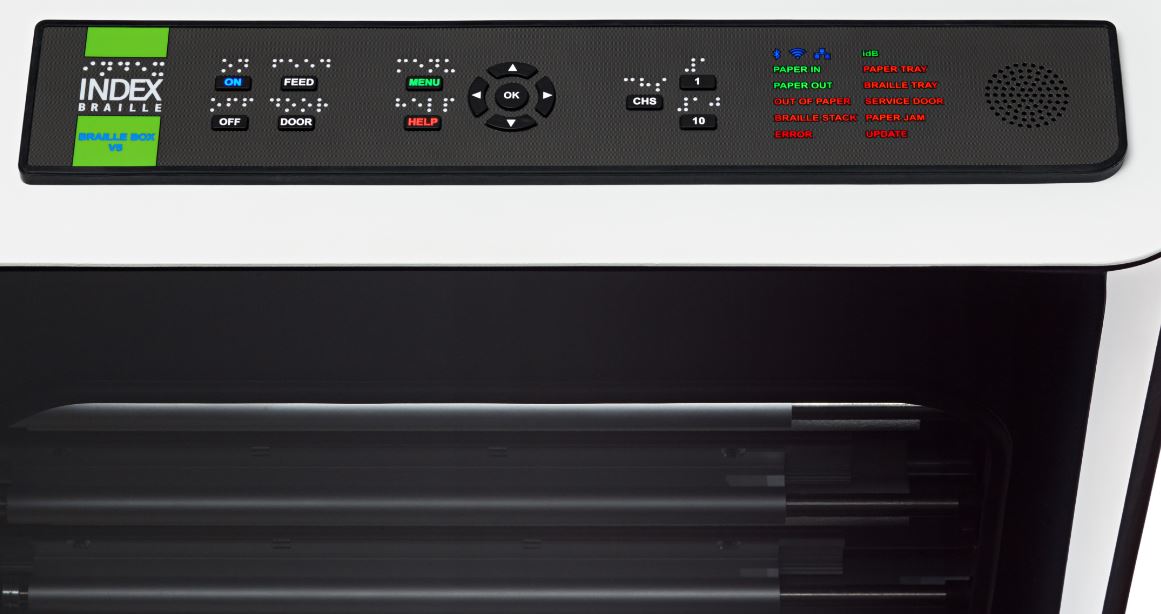 28/06/2018
10
Easy to maintain
Front door access
Embossing head
Paper transportation
Braille door access
Braille document
Paper arms and servos
Electronic driving board
Paper tray
Insert new paper
Adjust paper size
Maintain pick-up roller
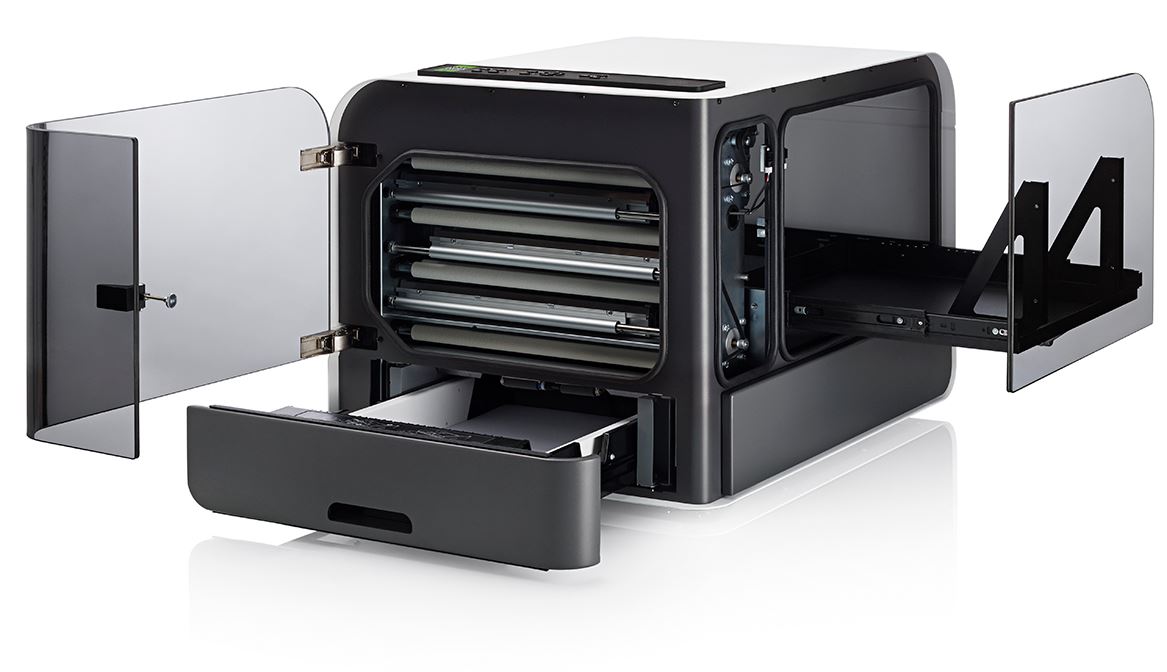 28/06/2018
11
Useful features
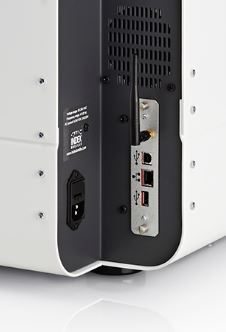 No need for a separate braille editor
Support all operation systems
Supports booklet (vertical) printing
Index BrailleApp 
USB Host port for printing from a USB memory
High resolution tactile graphics
Acapela speech guide the user
Remote support via Internet
Liblouis text-to-braille translation is included
More than 150 languages
Literary (G1) and contracted (G2) braille
28/06/2018
12
Build to last
Everest-D is 100% constructed by Index
The sheet-feeder tools and production rights are own by Index  
The clean module design is the core for a competitive price with world leading quality.
Easy to maintain
Replacement of modules is quick and require minimum training
No mechanical adjustments
Firmware upgrade is free, at www.indexbraille.com 
Open information structure
Spare parts web 
Exploded view document
Knowledge base questions 
Spare parts available many years
support@indexbraille.com to access support portal
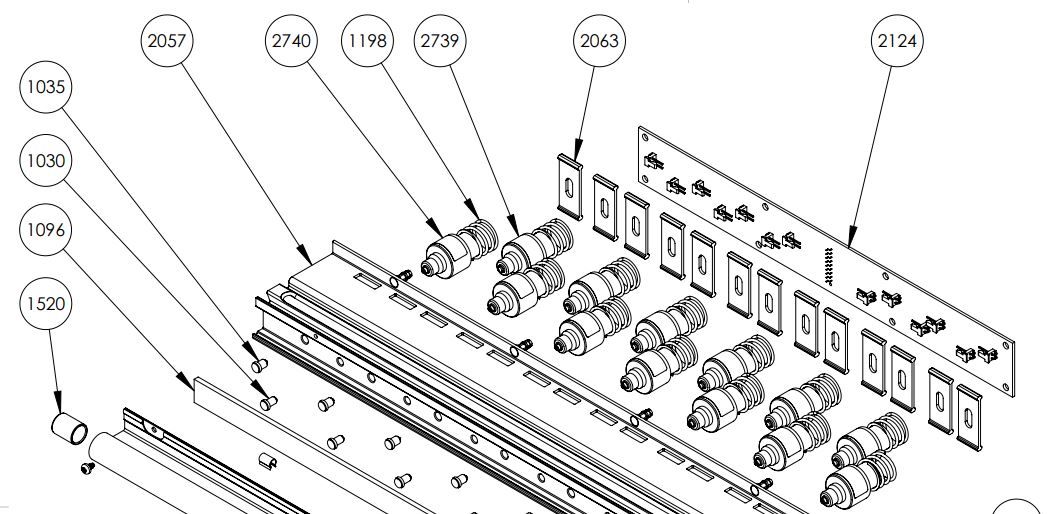 28/06/2018
13
High quality braille
Index braille is well known since decades for good braille quality. This is how we define high quality braille:
Round dot, following the surface of sphere
With no holes
With no cracks
 Braille dot dimensions
Height 0,5 mm
Diameter of dot base 1,6 mm
Diameter of the sphere 1,7 mm
Braille cell size
Distance within the cell 2,5 mm
Distance between the cells 3,5 mm
Placed in a perfect grid
28/06/2018
14
BrailleApp is the future
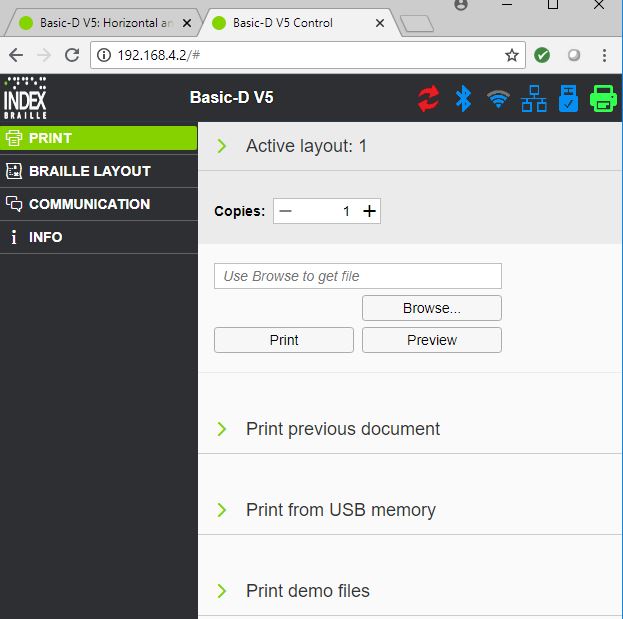 The BrailleApp is the next generation of interface to Index V5 printers. 
Support all common operation systems
Print braille without using a traditional braille editor
Print in literary (G1) or contracted (G2) braille
Preview the braille file in text or as braille-dots
Edit the translated braille file
Brows for source file
docx, doc and pdf
From your computer
From the USB memory inserted on the printer
Monitor and control printer icons
Firmware upgrade
Bluetooth
Wi-Fi
Wired network
USB memory inserted on the printer 
Embosser status
28/06/2018
15
Welcome to our world
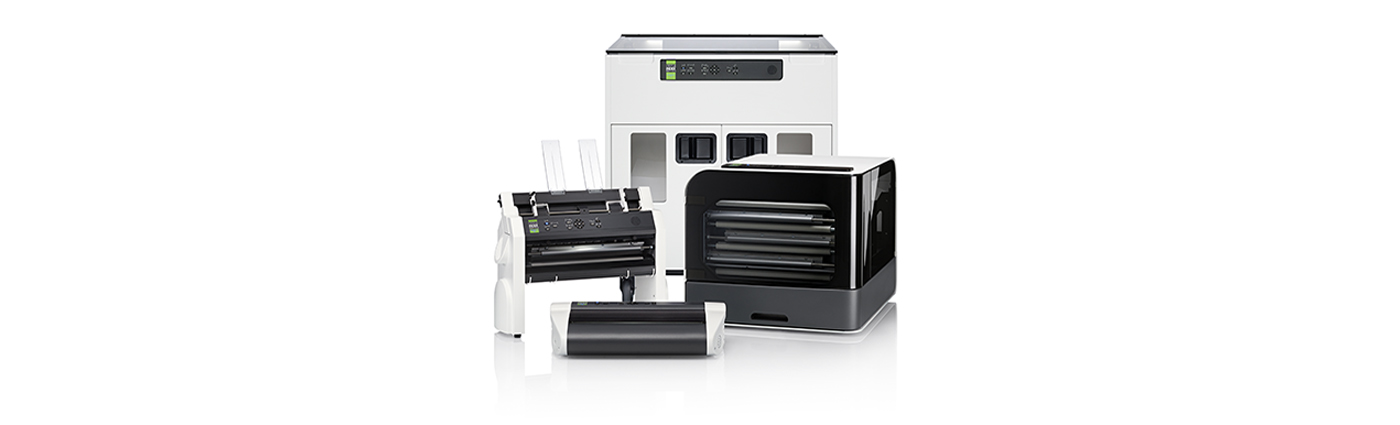 Braille printing made easy
www.indexbraille.com
28/06/2018
16